RANÝ NOVOVĚK - MAPY
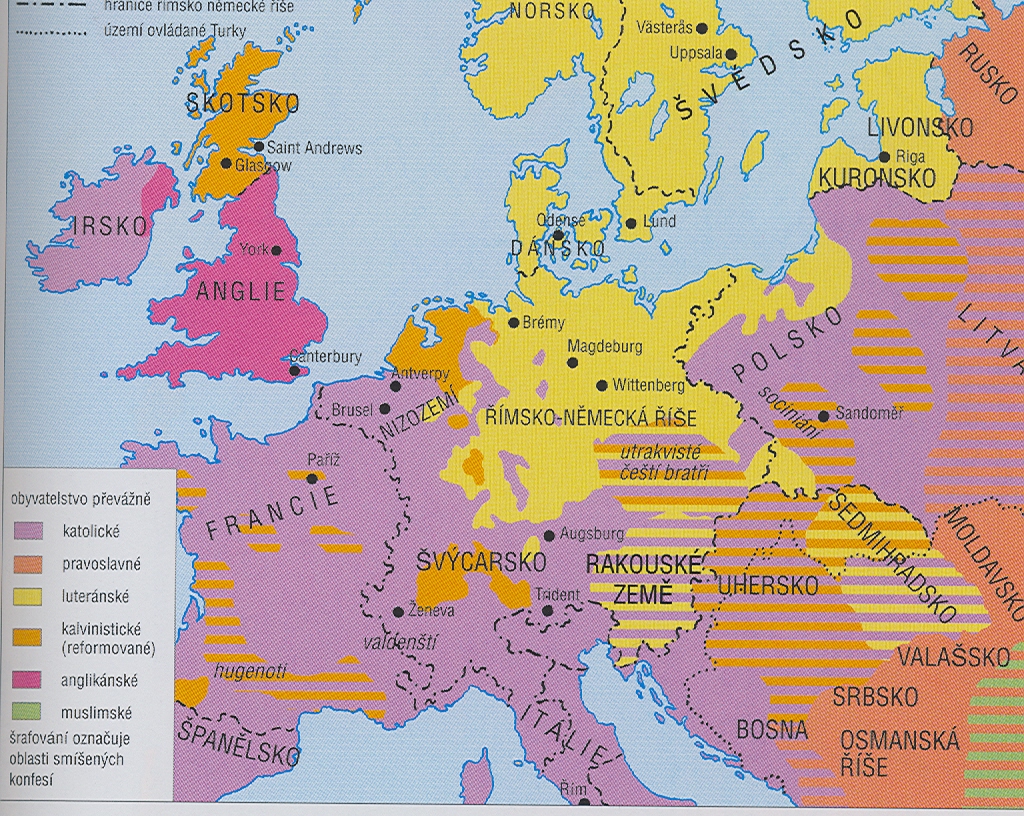 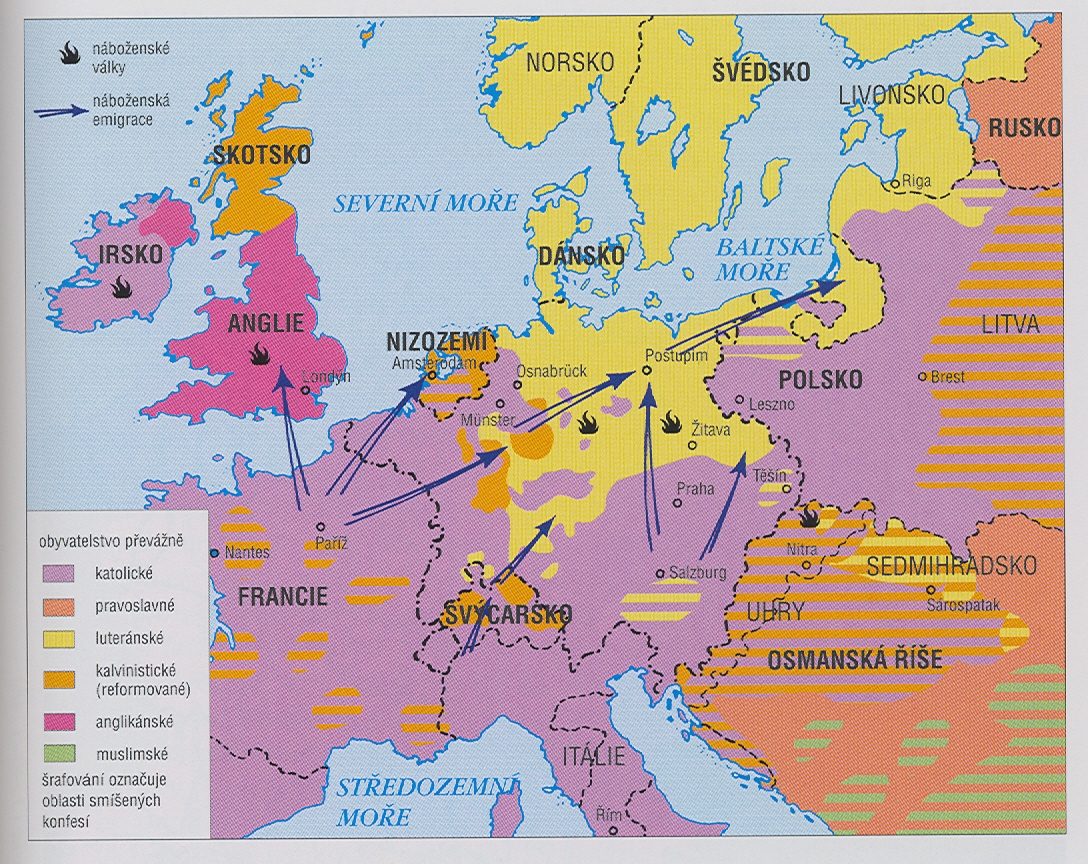 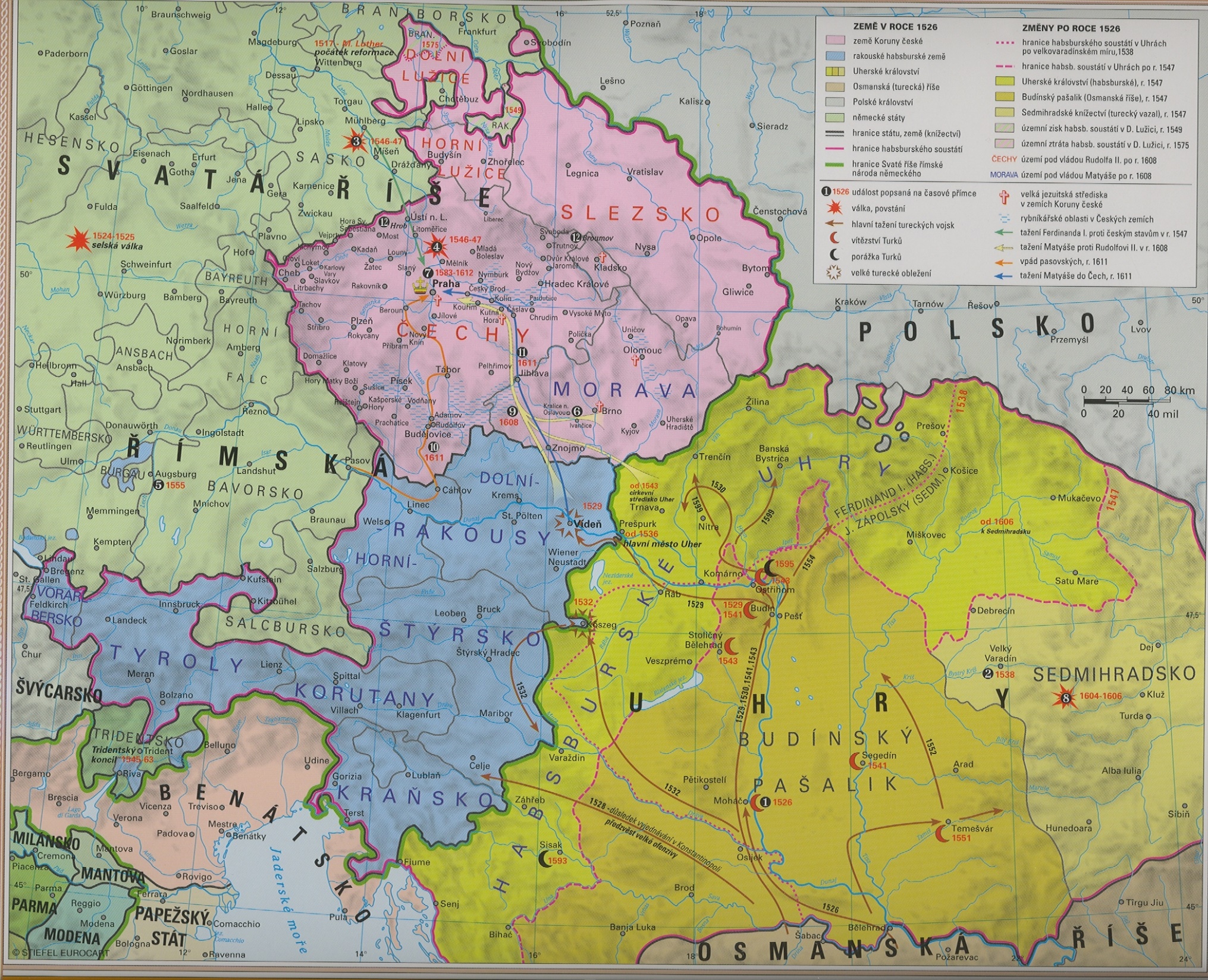 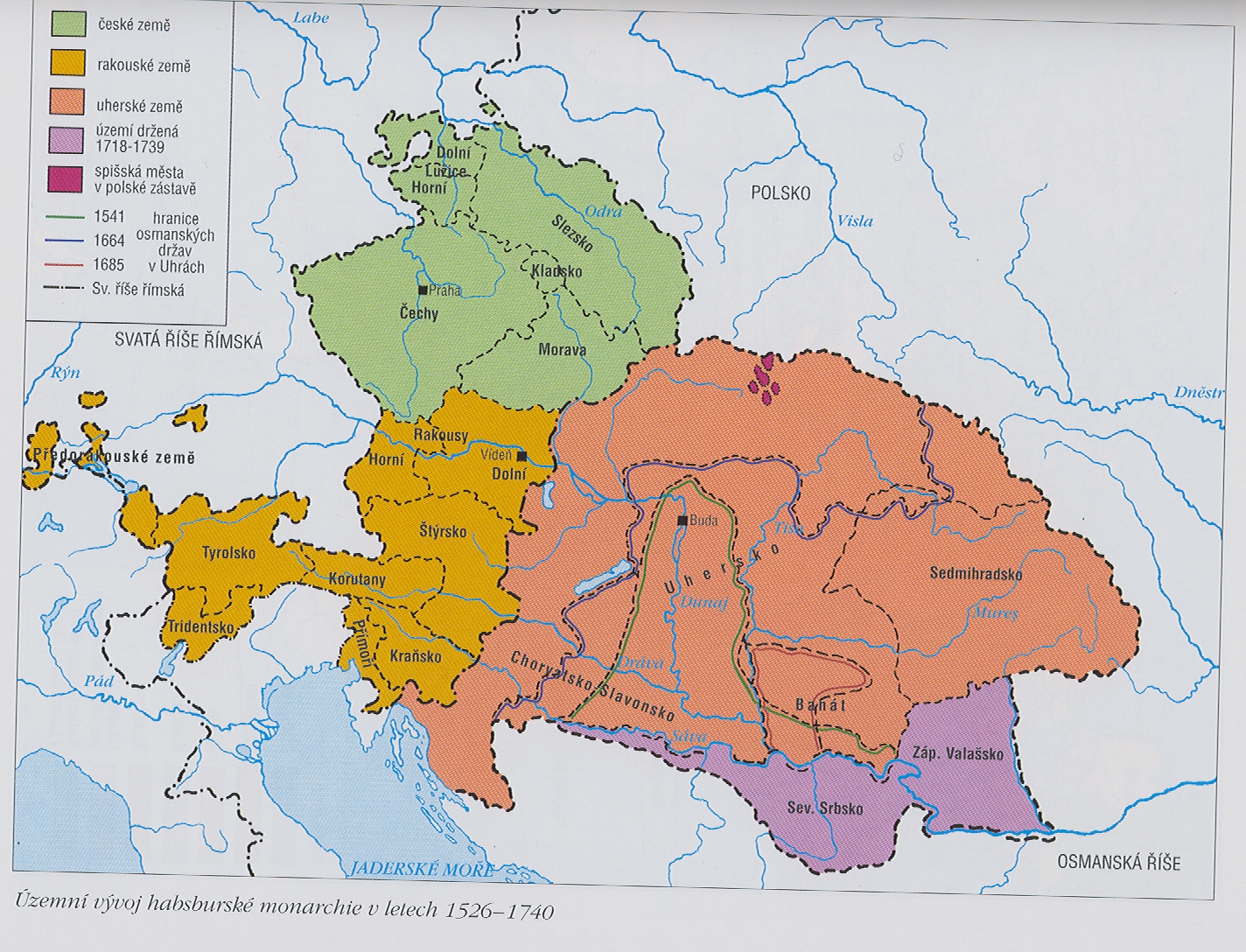 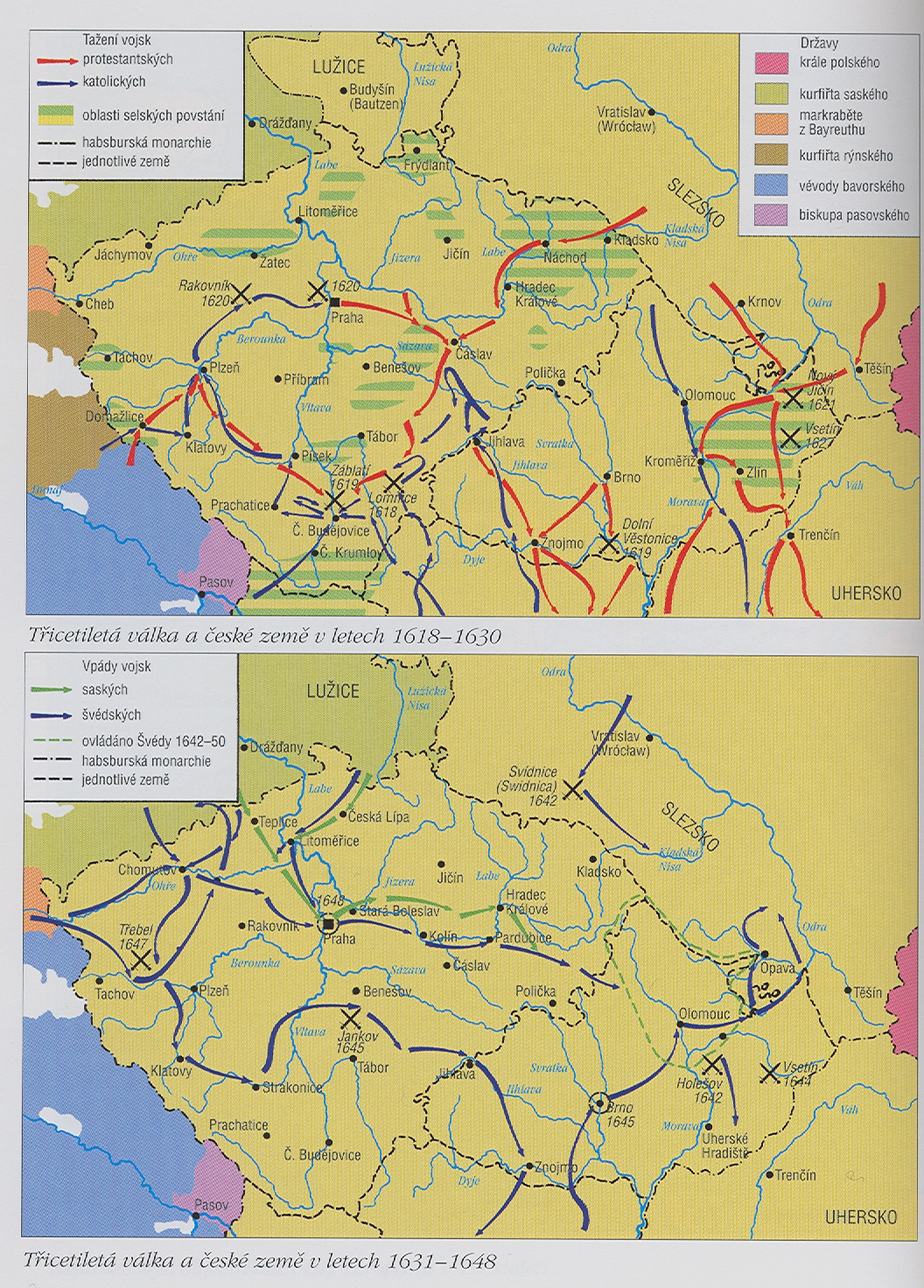 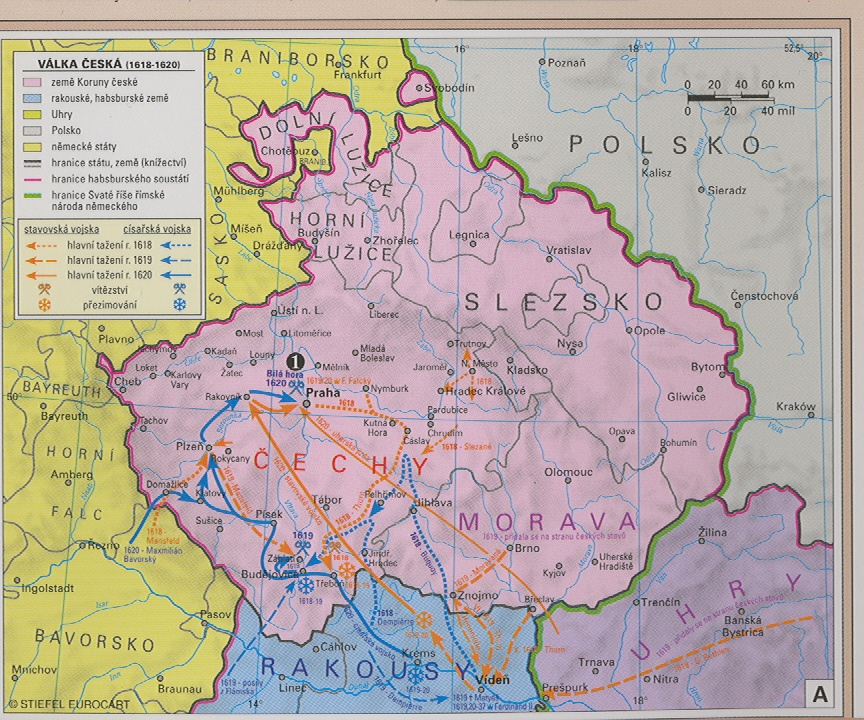 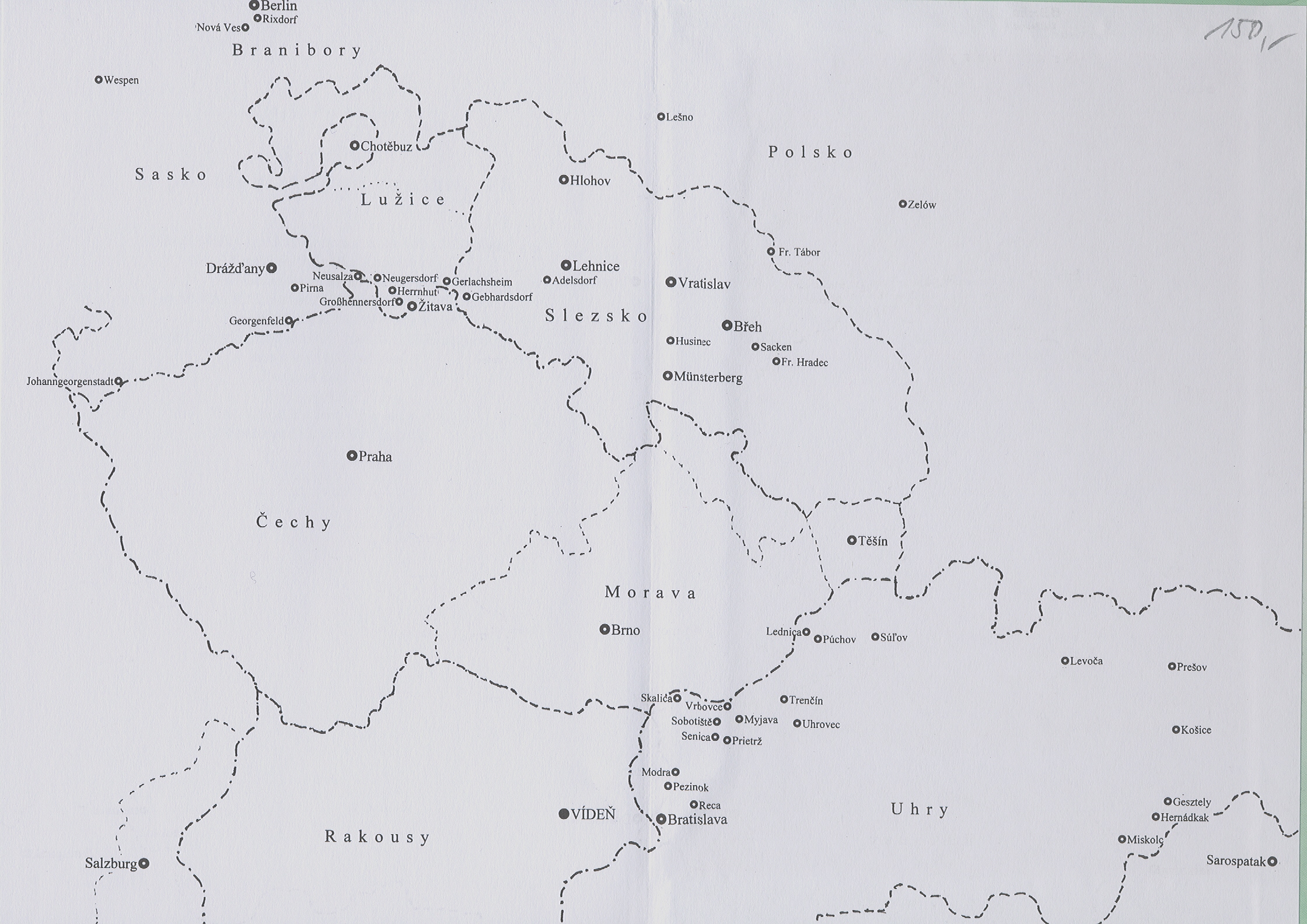 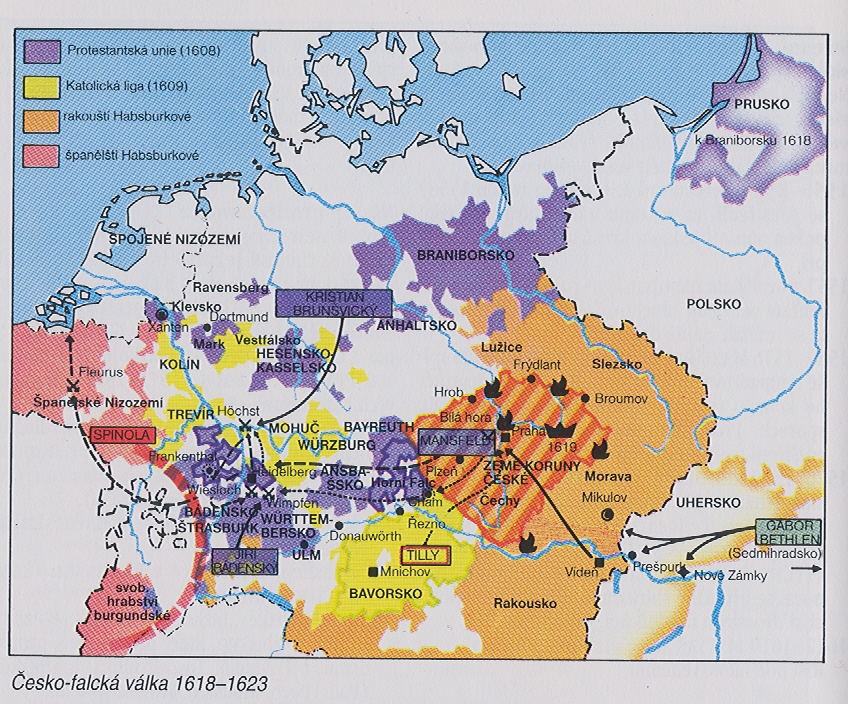 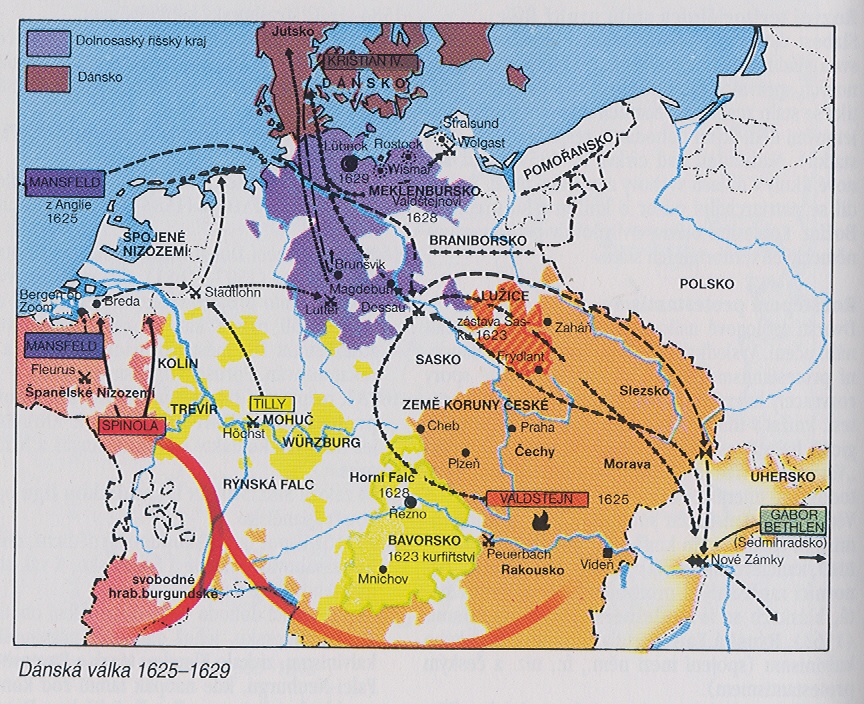 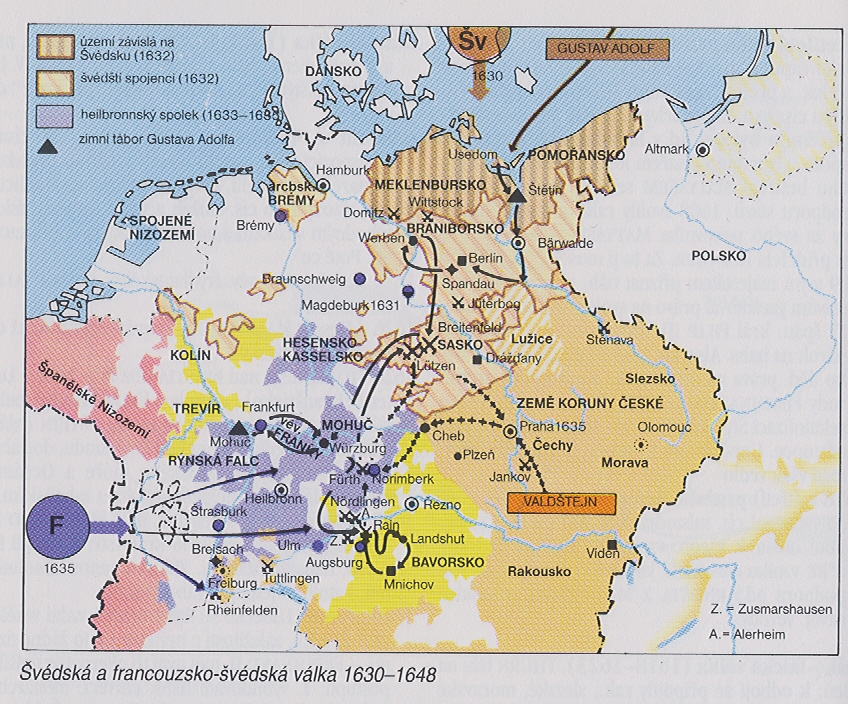 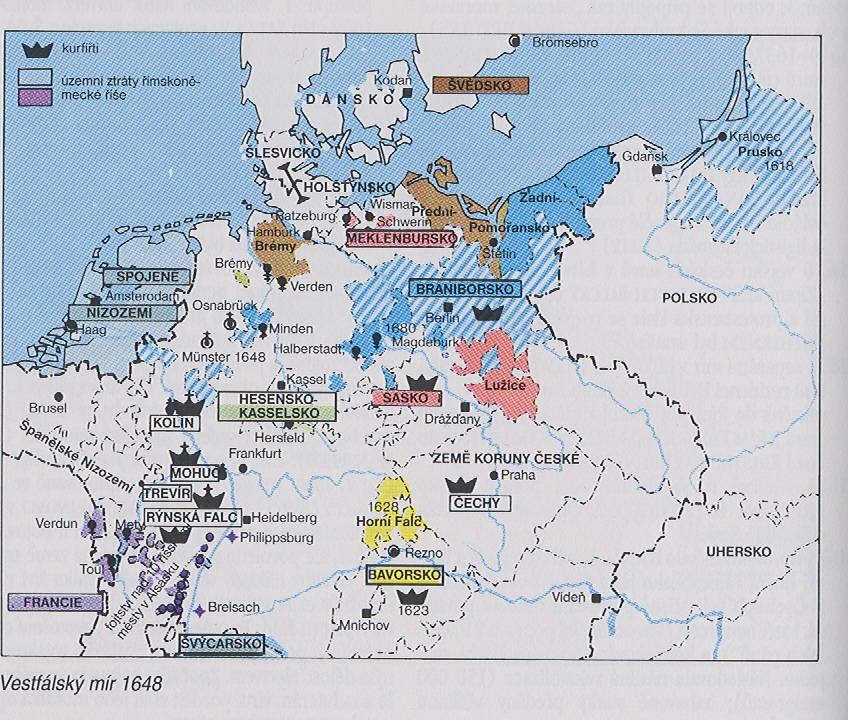 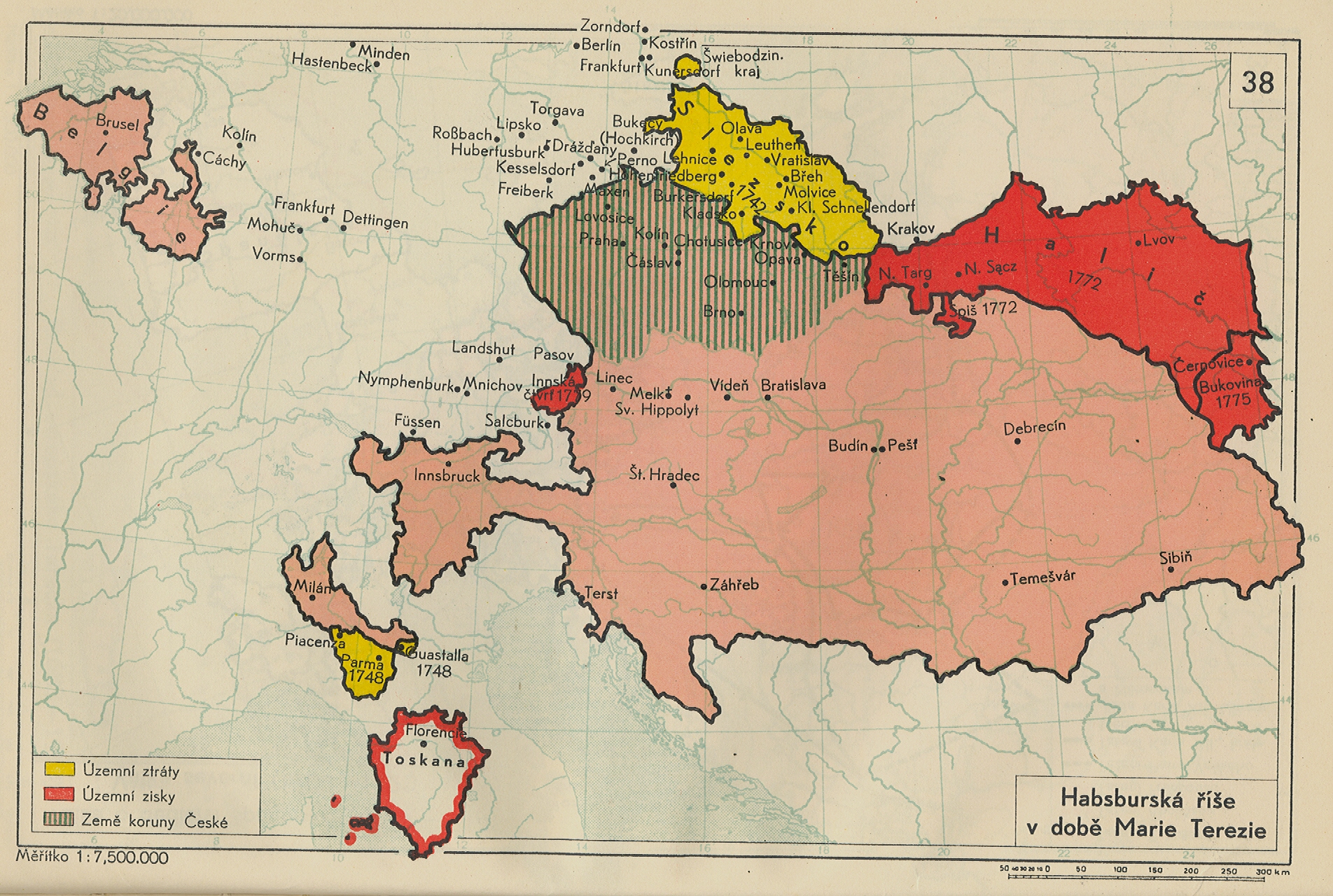 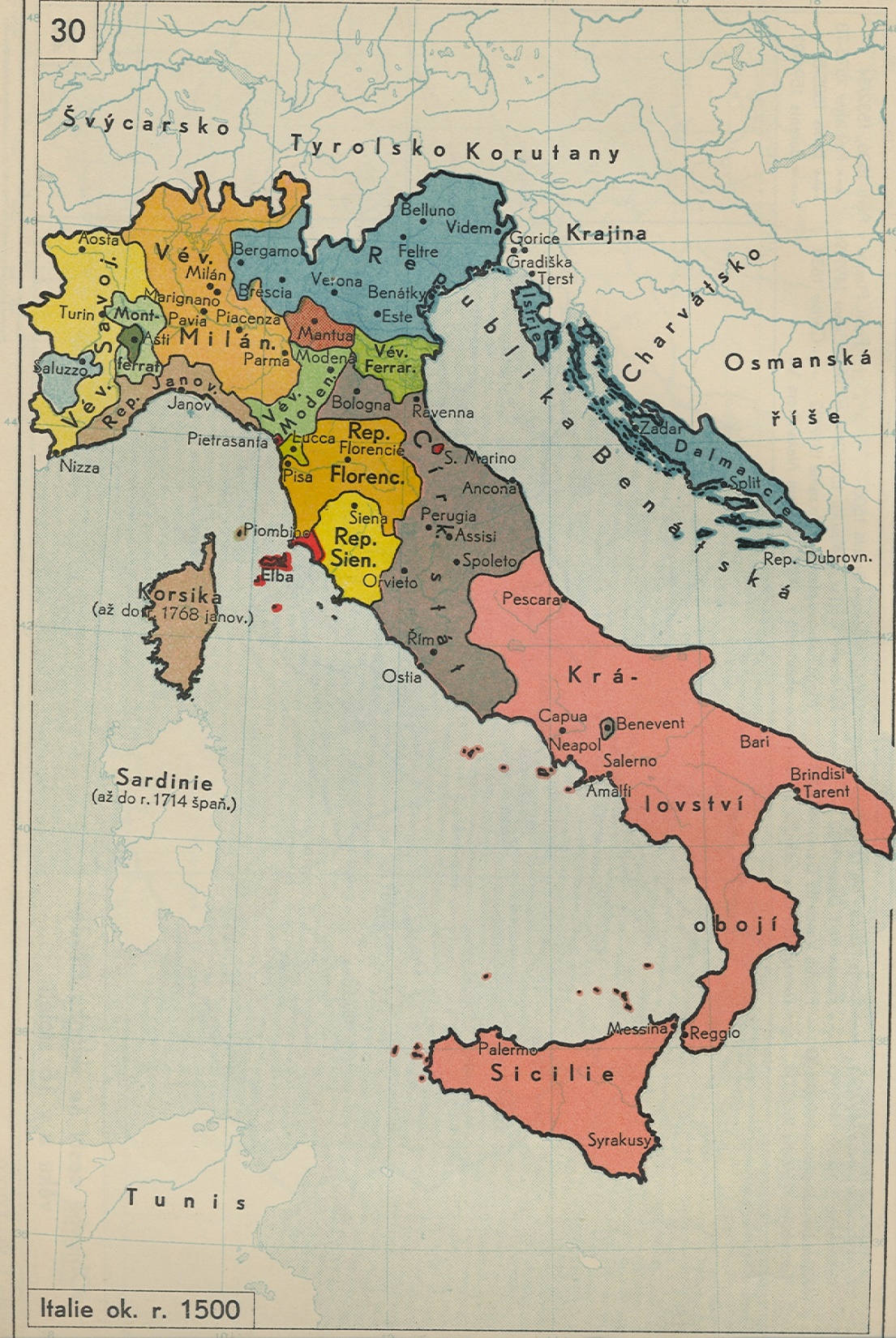 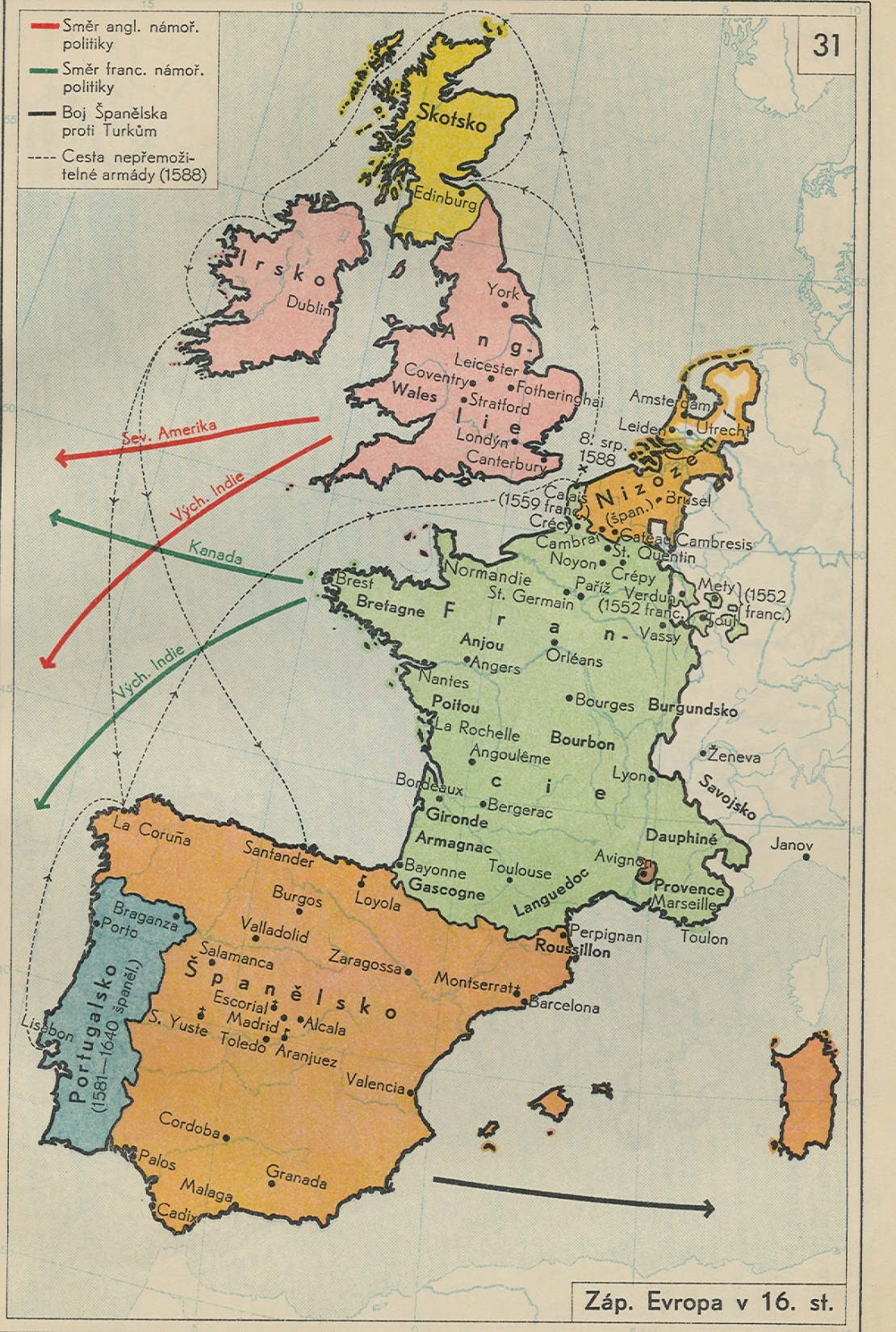 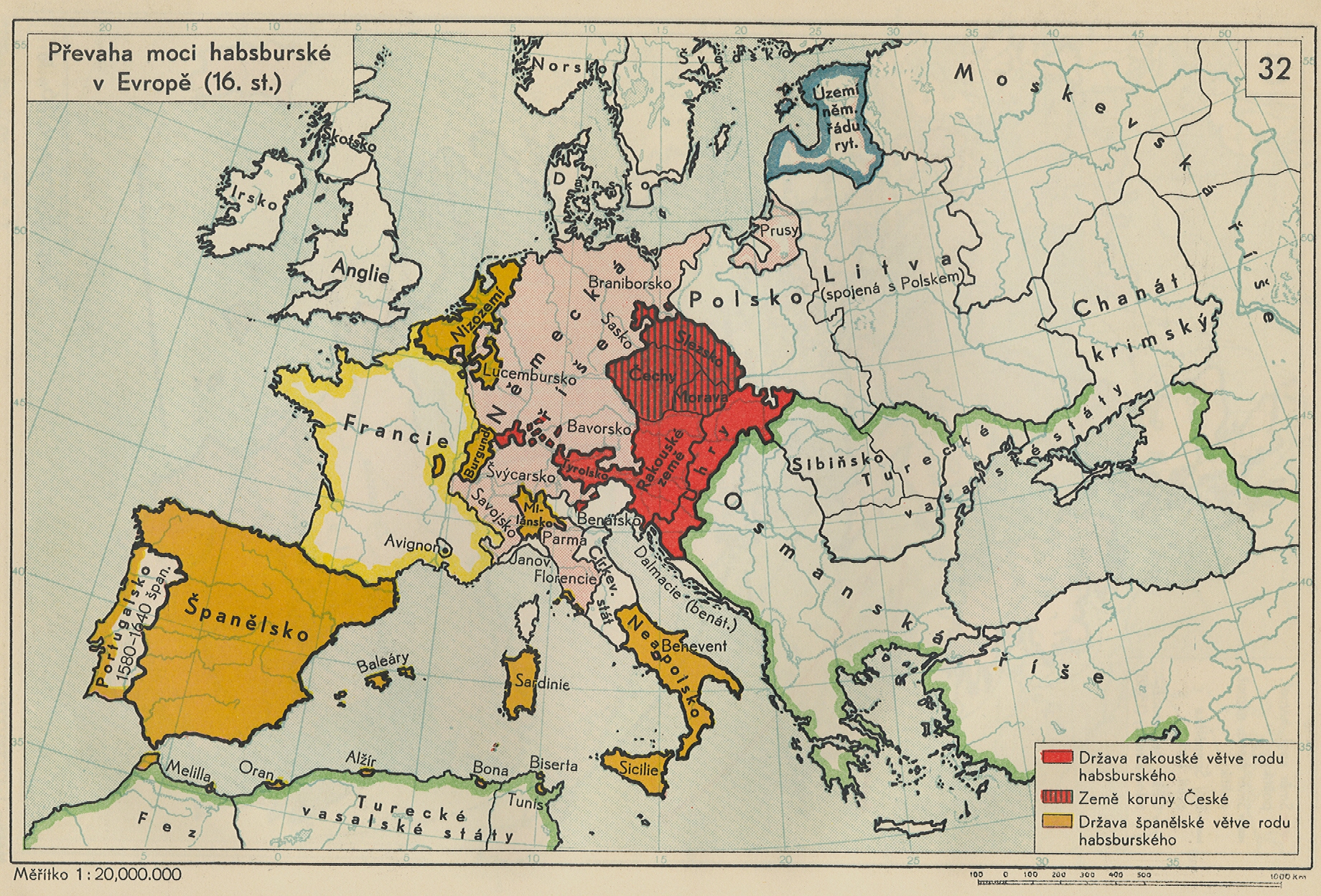 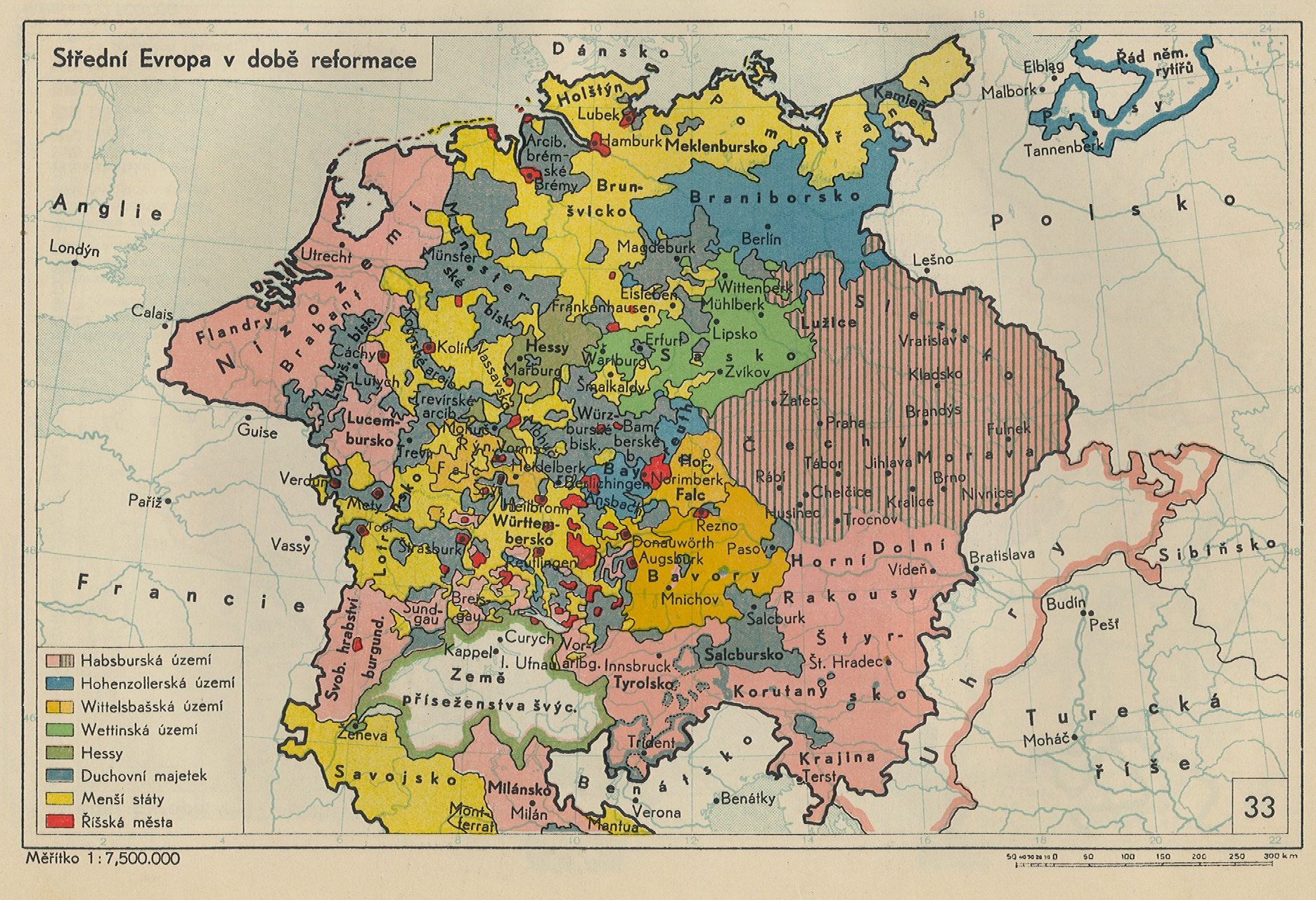 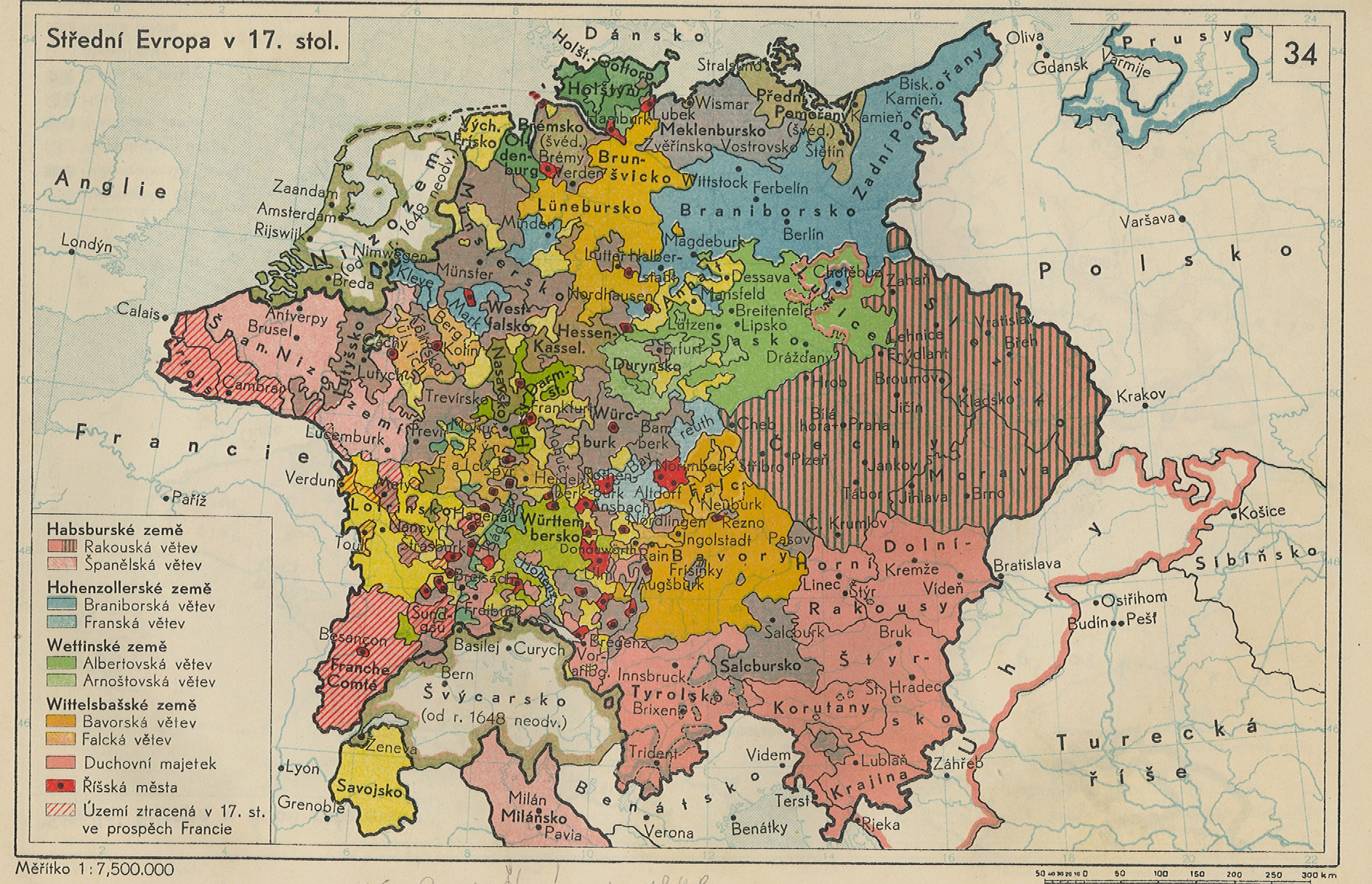 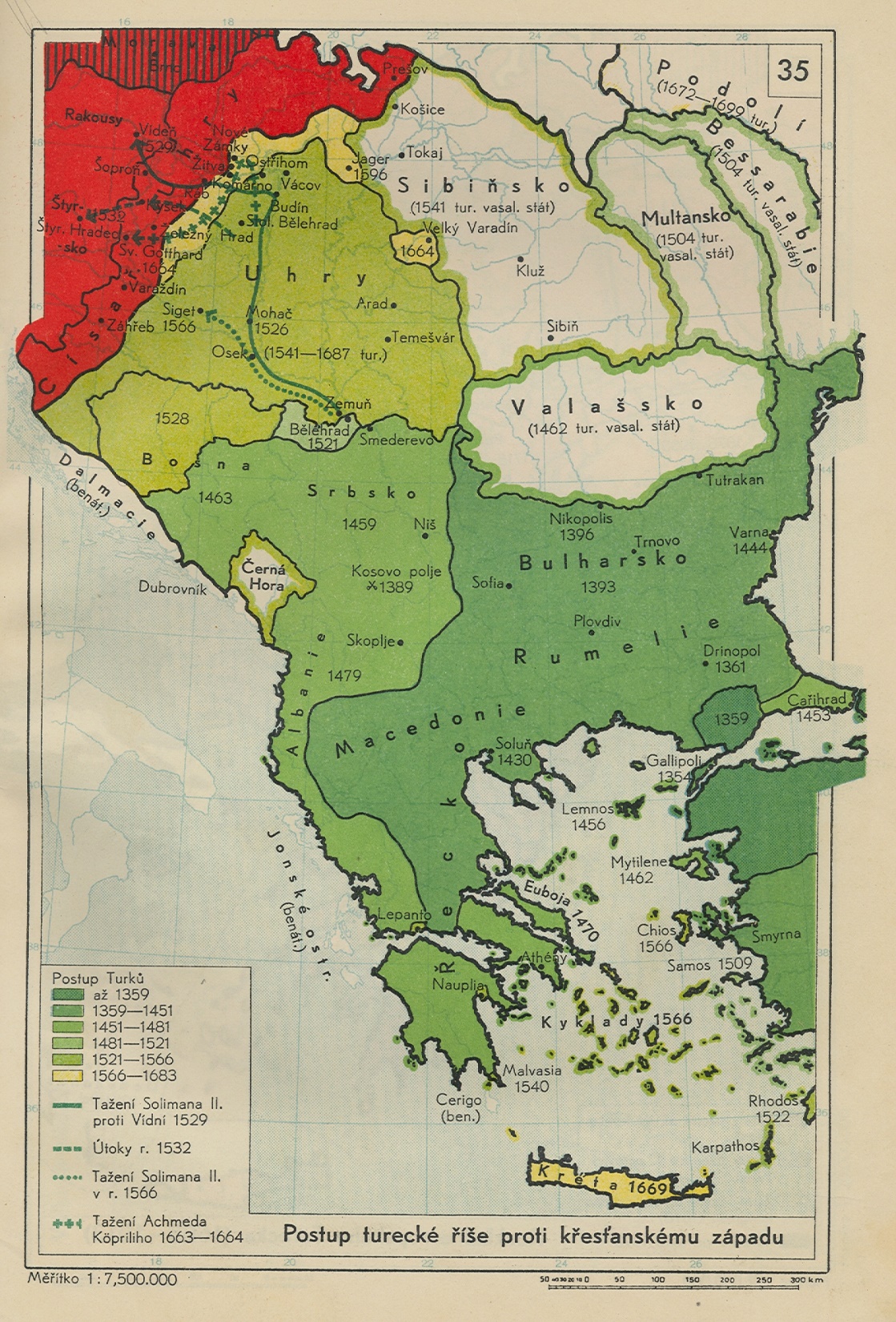 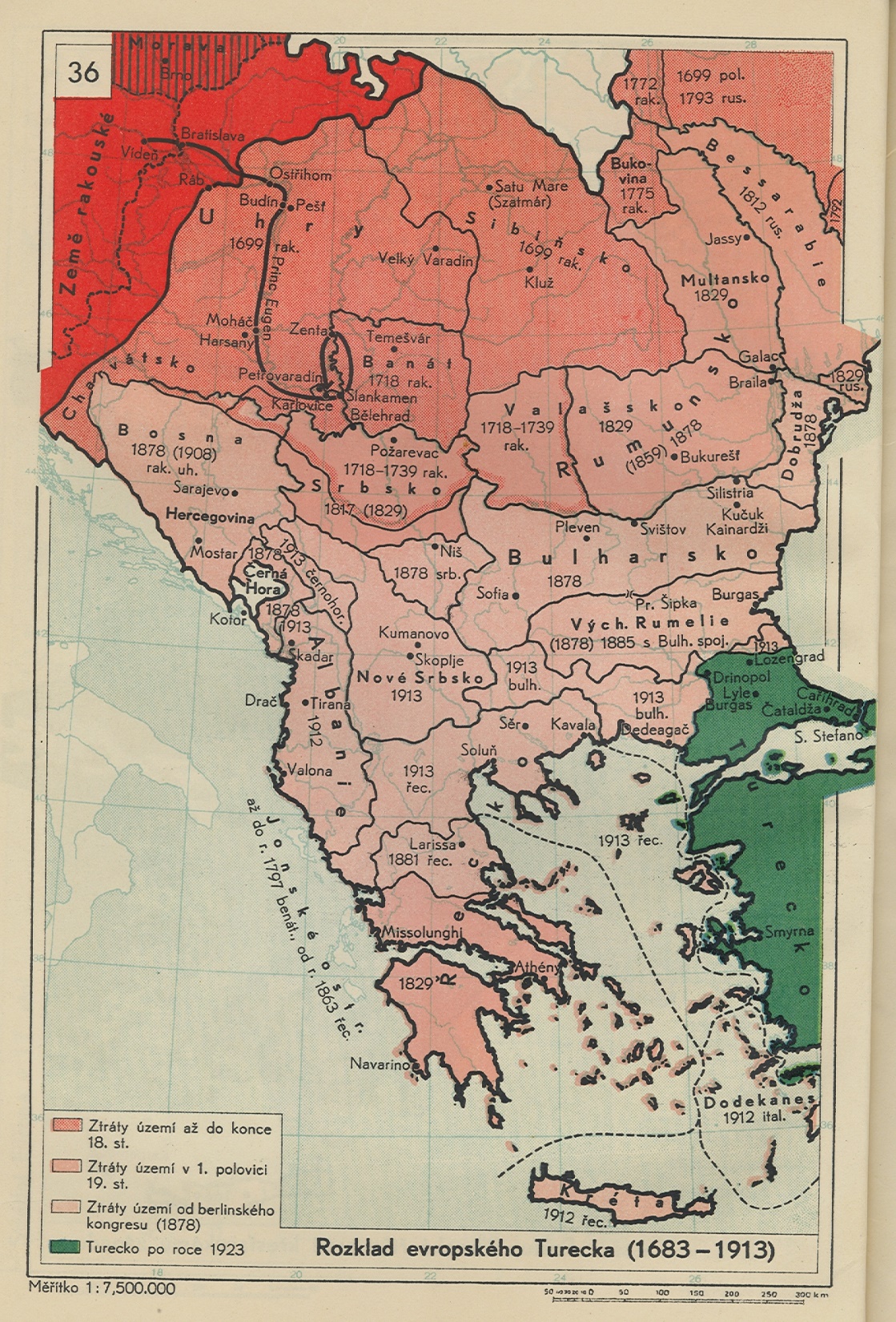 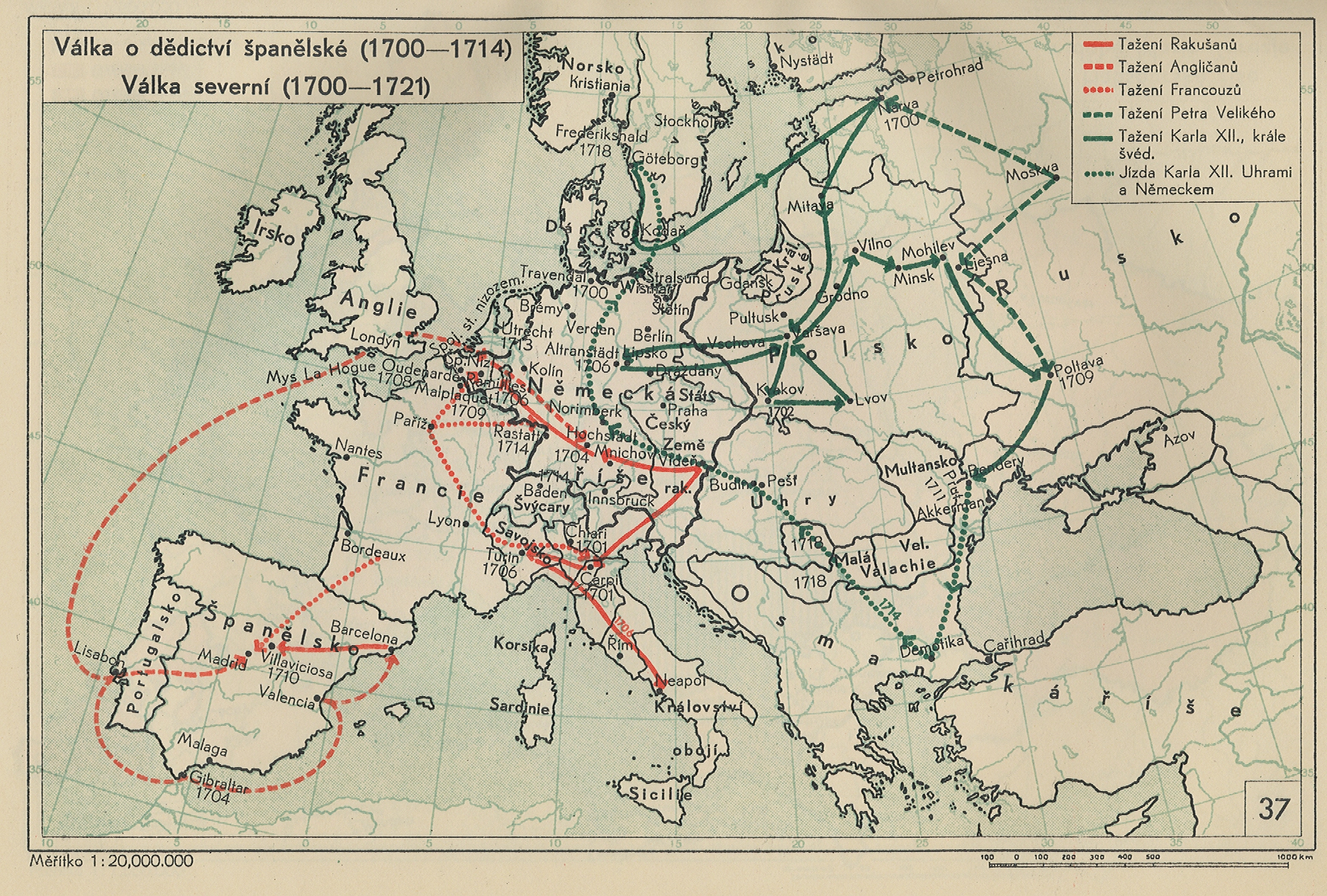 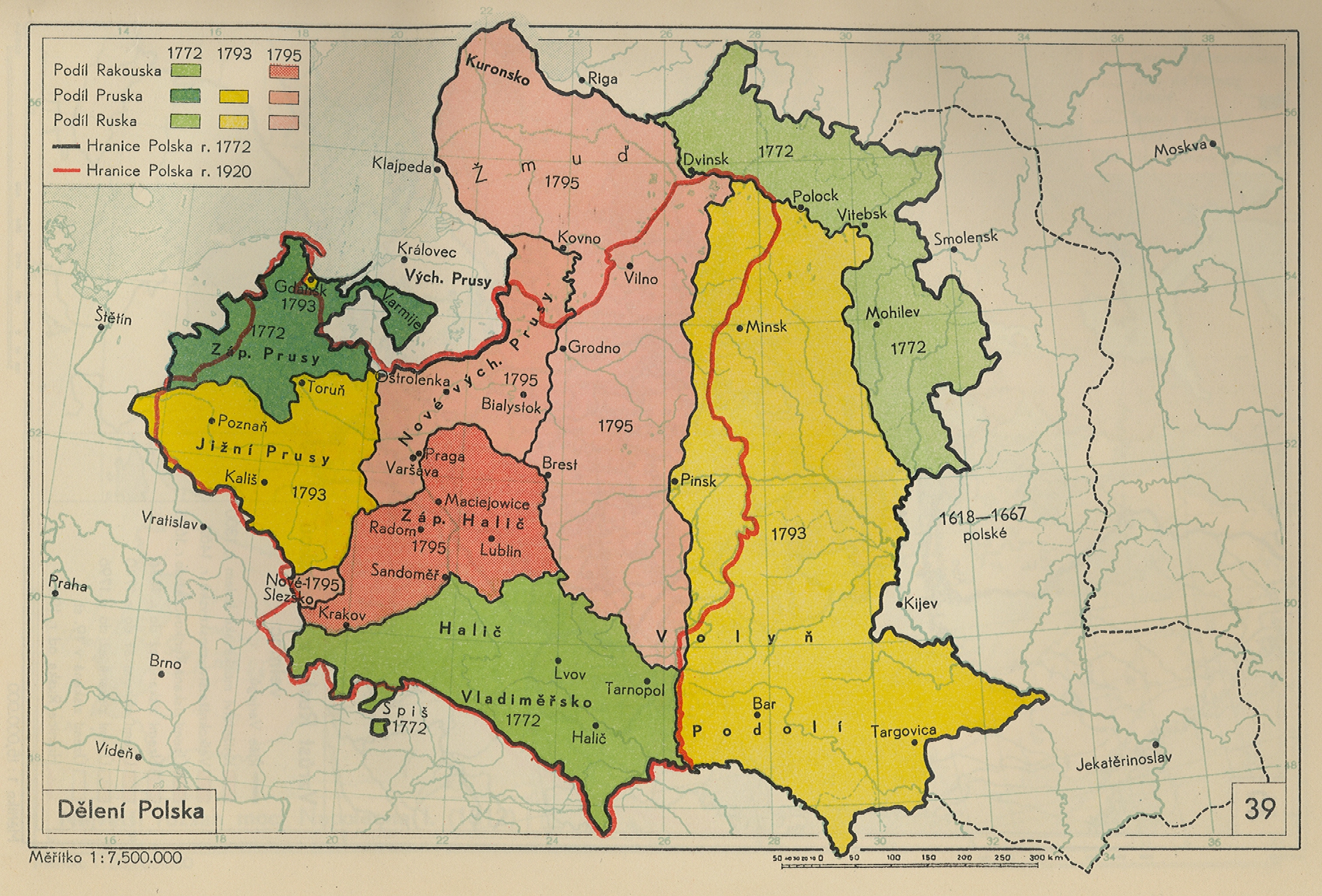 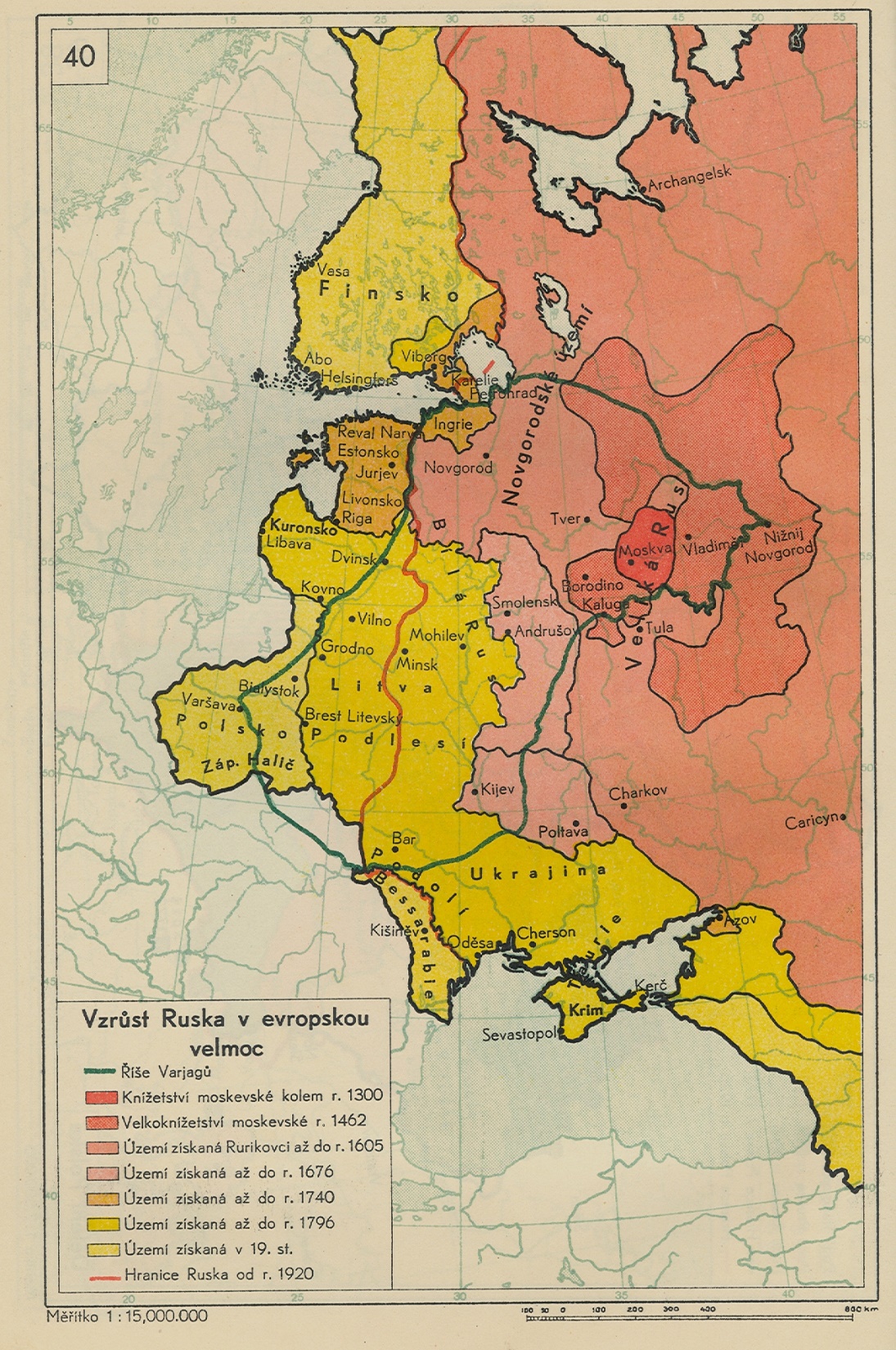 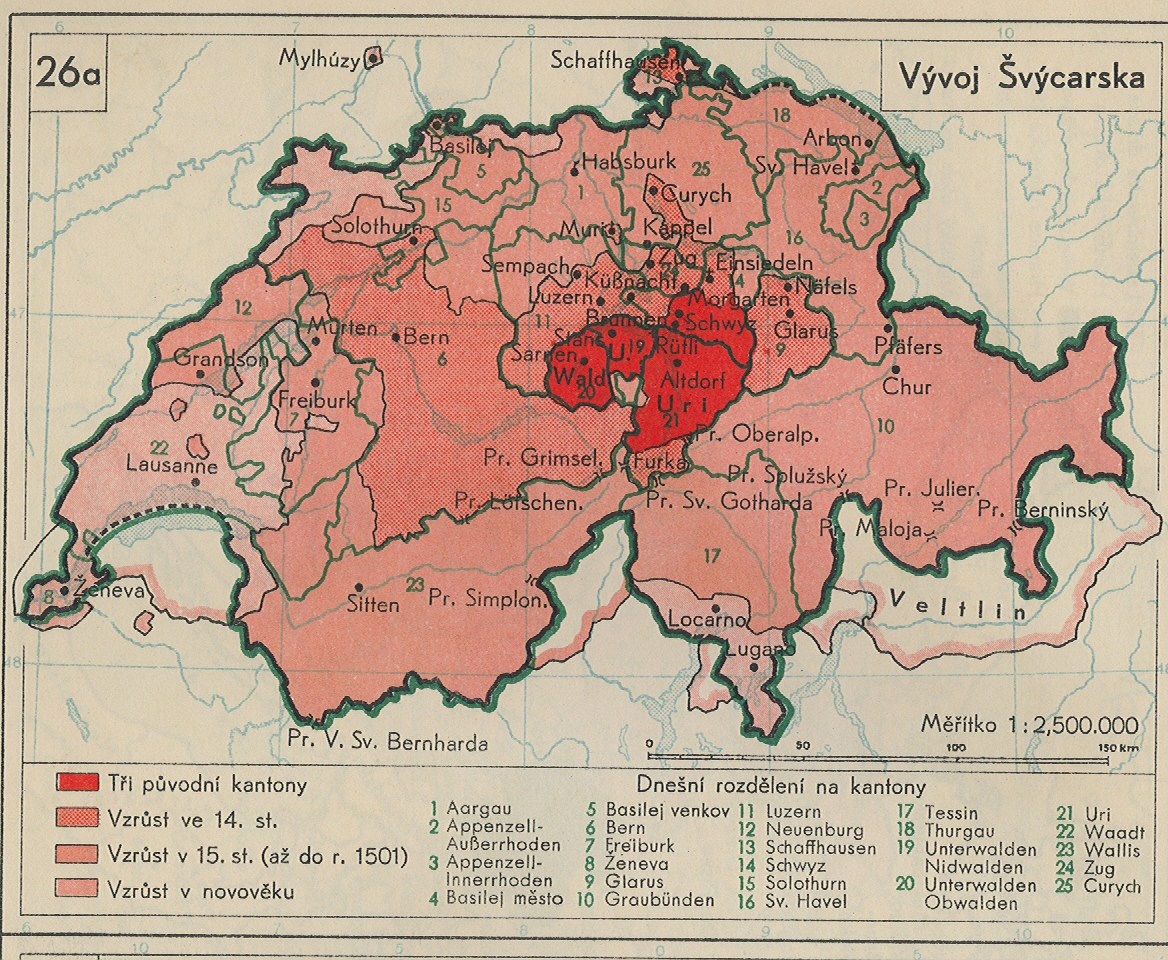 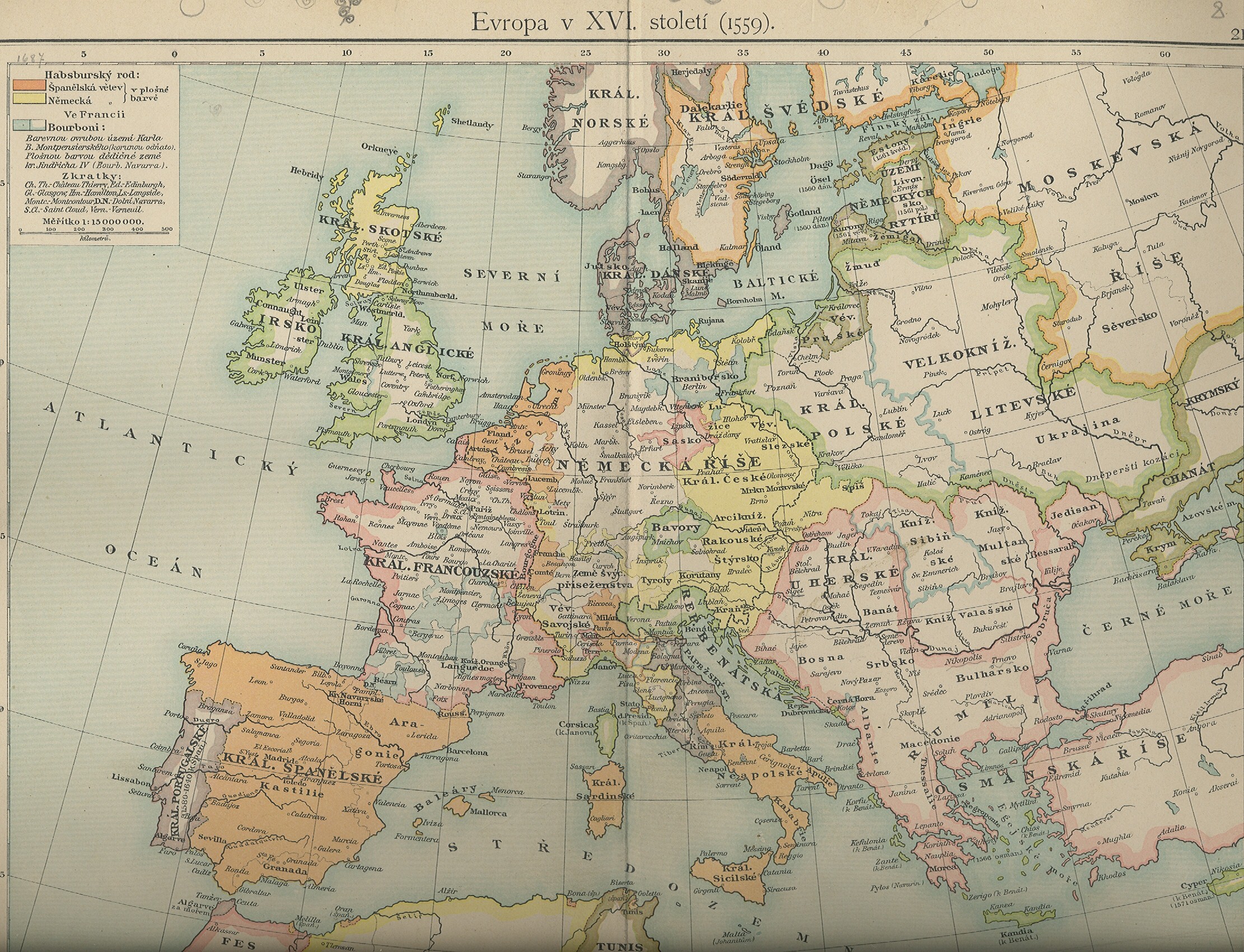 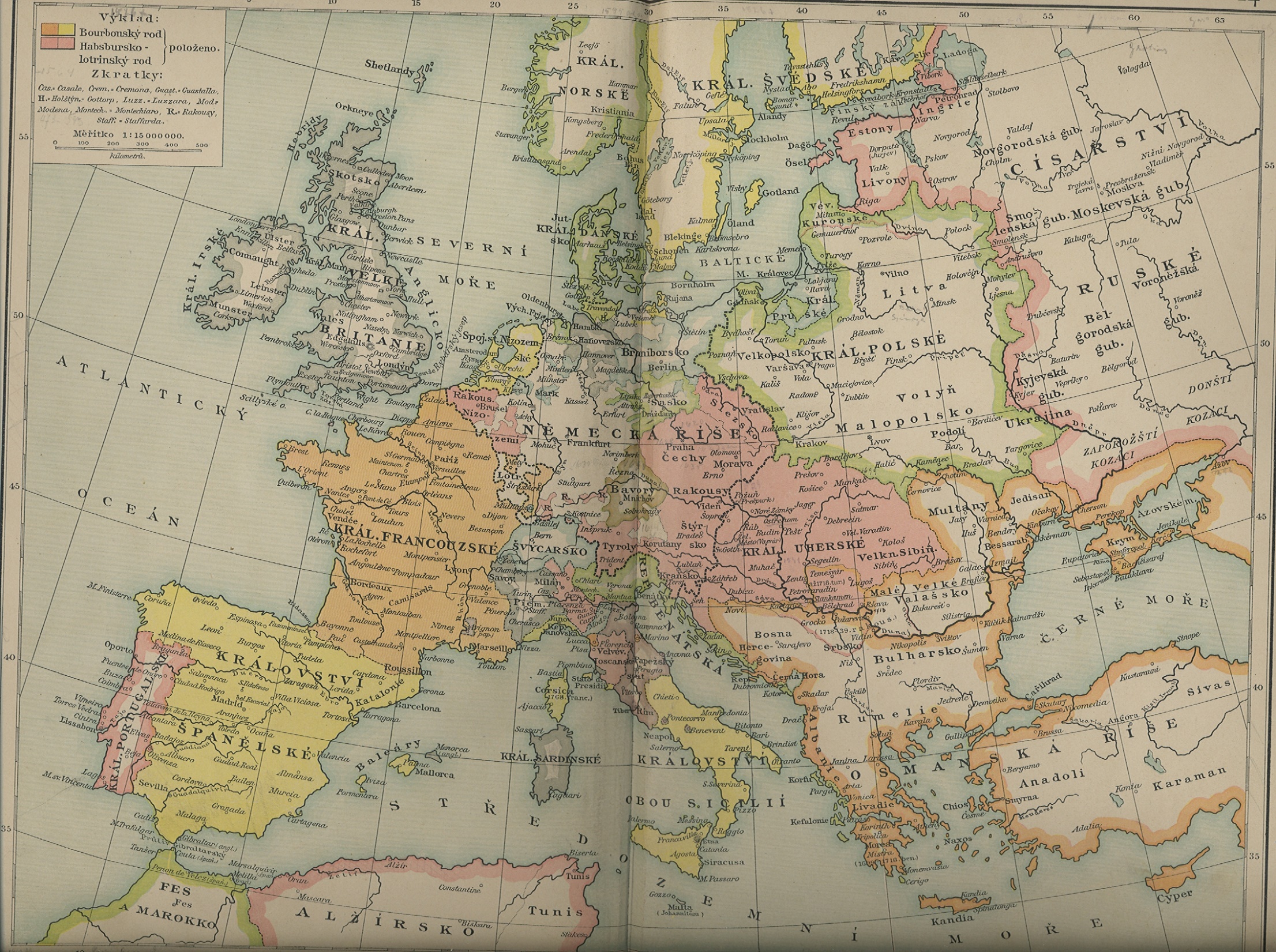 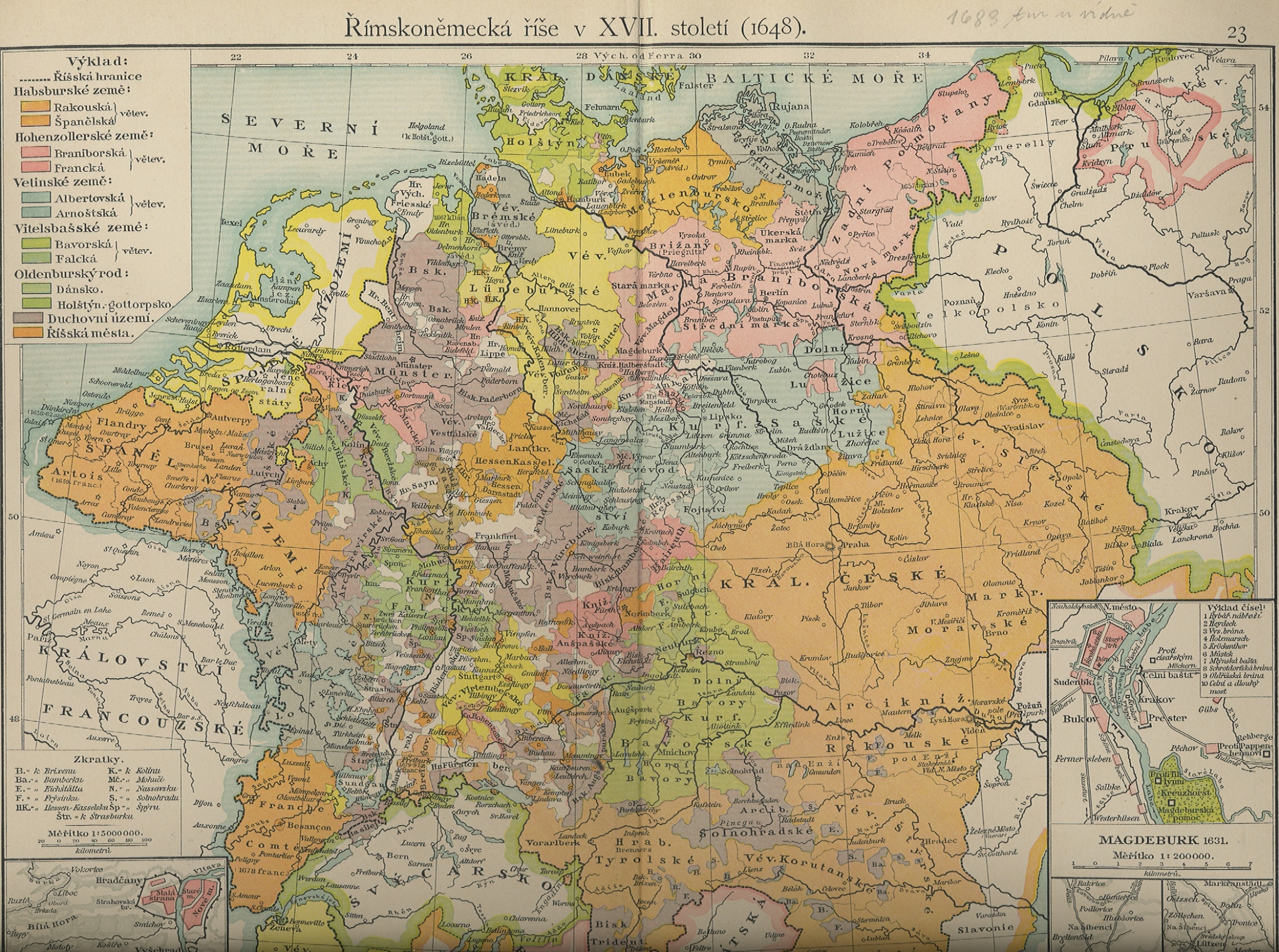 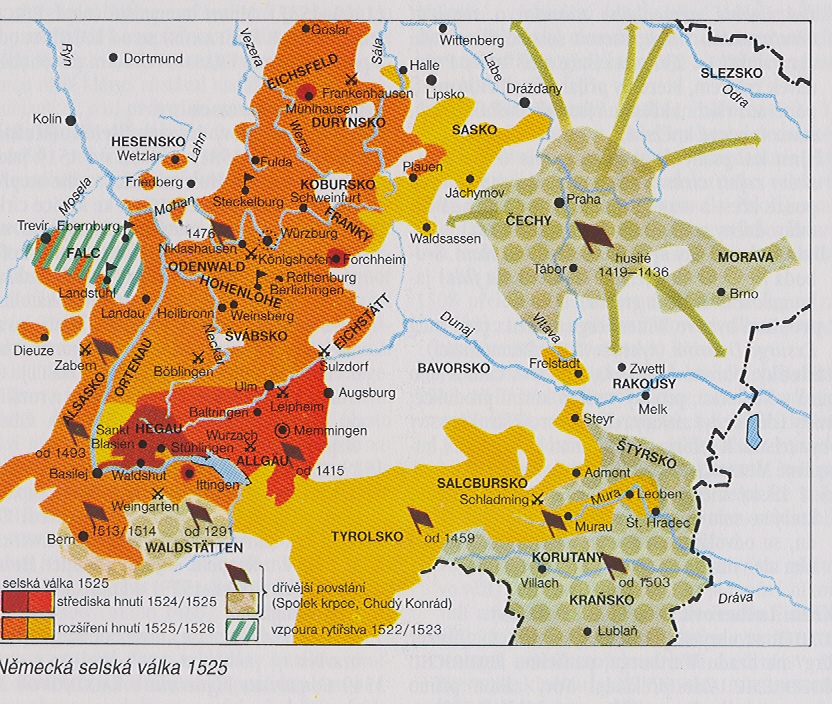